Tailor’s PC
Output
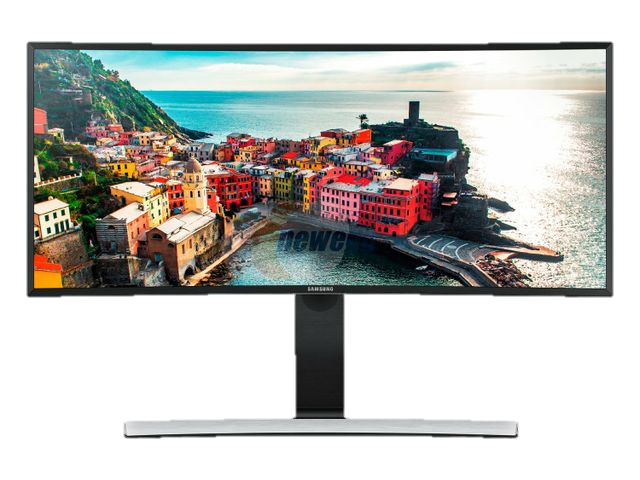 Processor
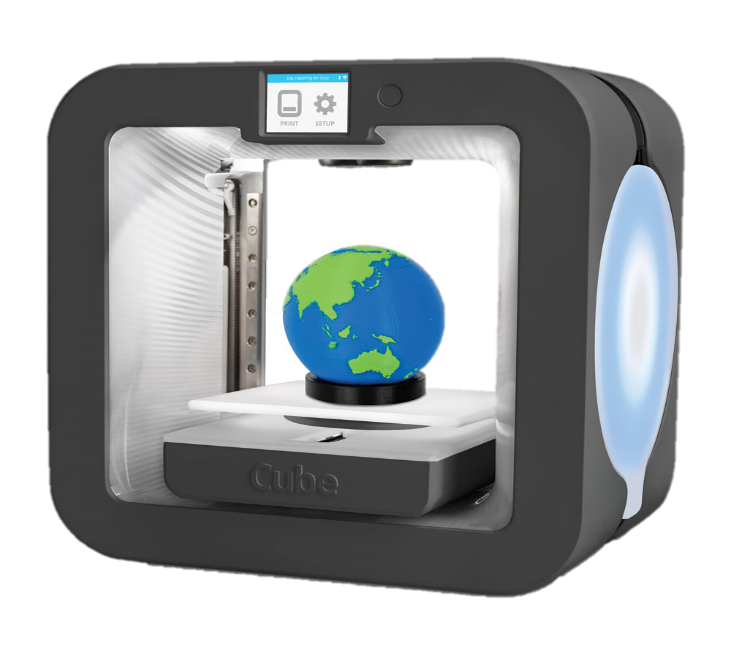 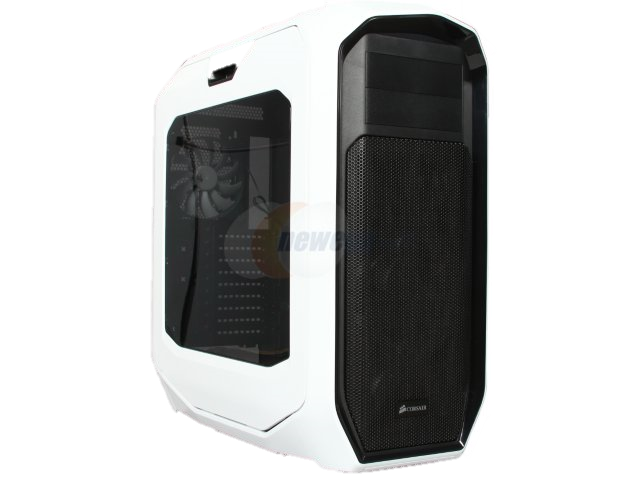 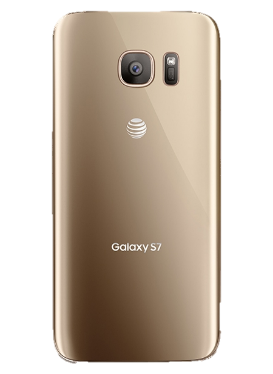 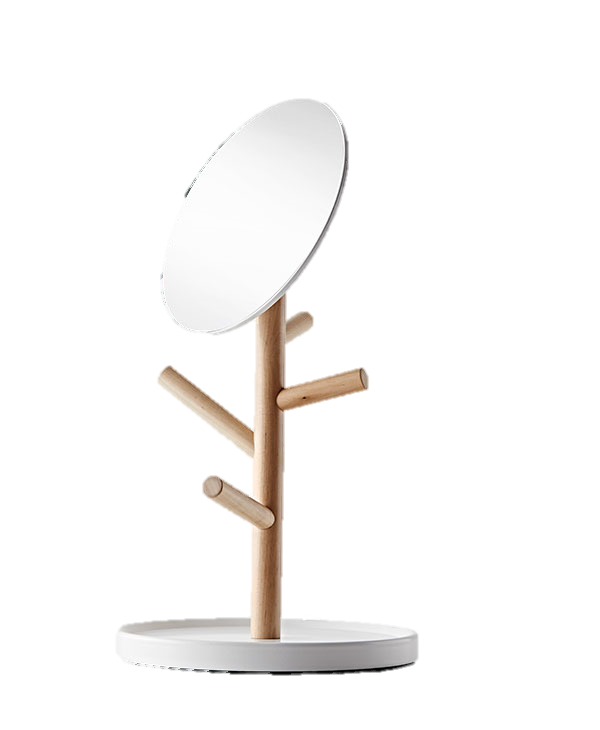 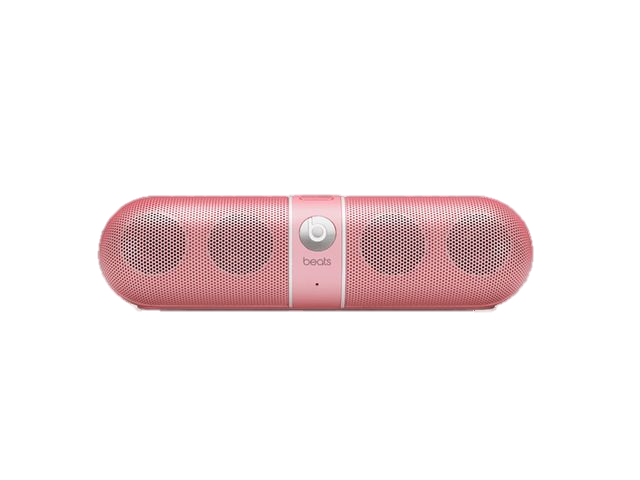 Storage
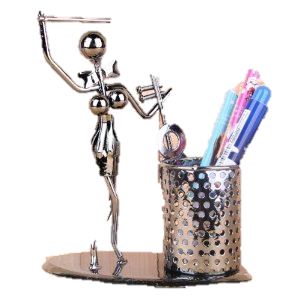 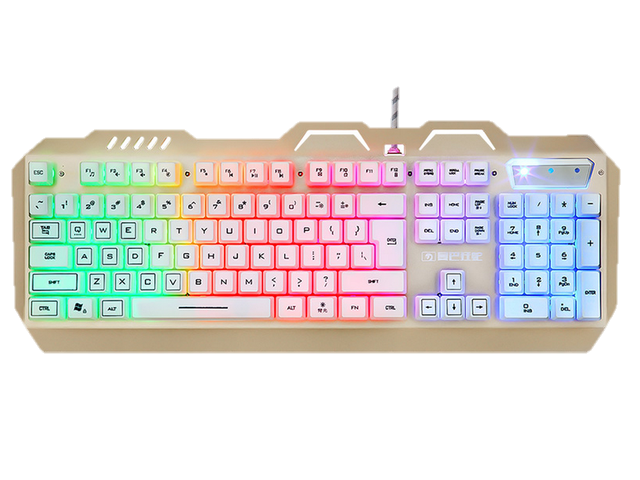 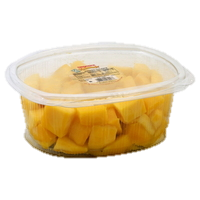 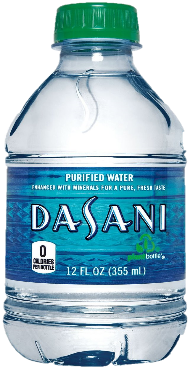 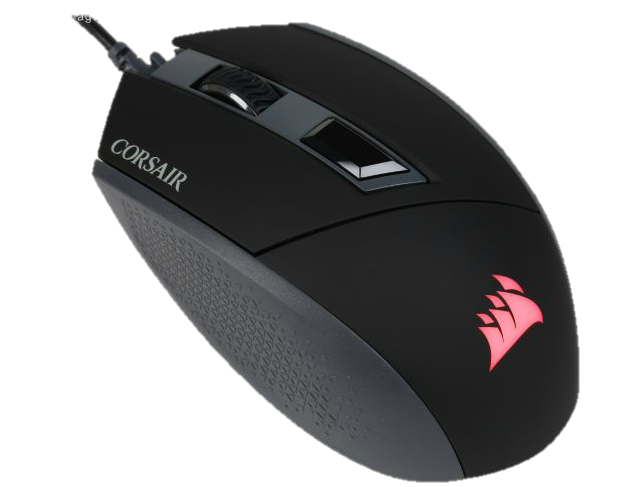 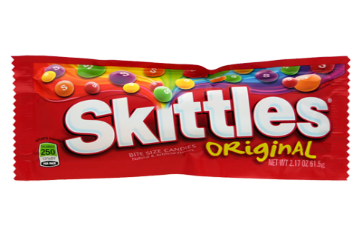 Input